독도가 한국땅인 이유
금융보험학과 
21613624
박창우
국도리 일기장 https://blog.naver.com/doll_qls
목차
01
독도
02
독도의 역사적 근거
03
동영상 자료
04
참고문헌 및 Q&A
국도리 일기장 https://blog.naver.com/doll_qls
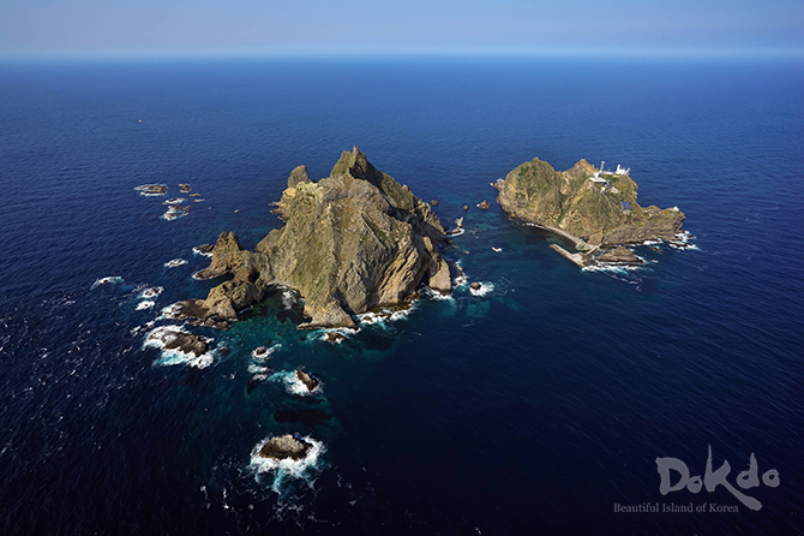 독도
독도
천연기념물 제336호로 지정되어 있는 섬
국도리 일기장 https://blog.naver.com/doll_qls
독도
: 독도란?
국도리 일기장 https://blog.naver.com/doll_qls
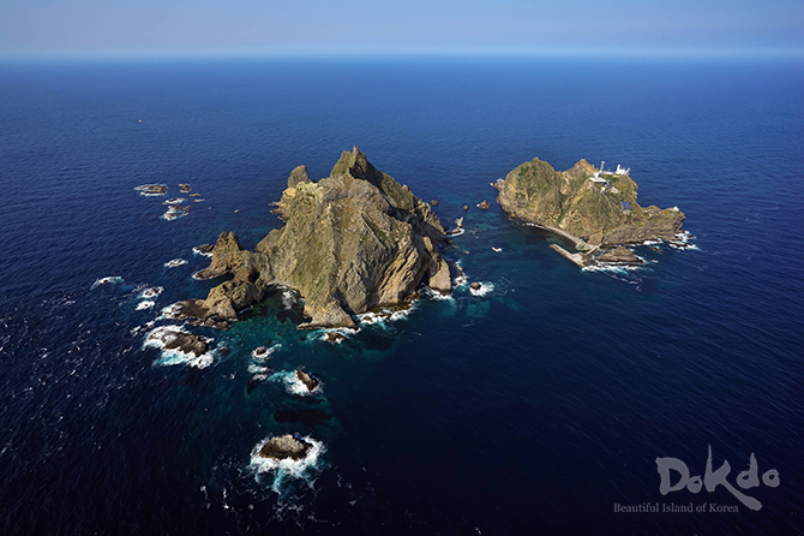 독도가 한국땅인 이유
독도의 역사적 근거
국도리 일기장 https://blog.naver.com/doll_qls
독도가 한국땅인 이유
: 삼국사기
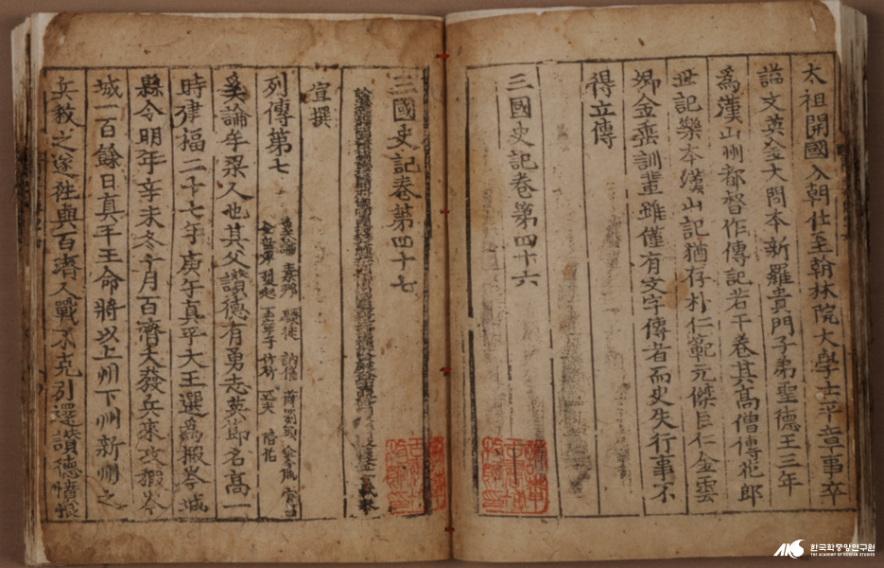 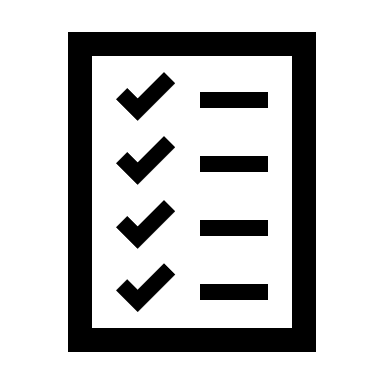 삼국사기
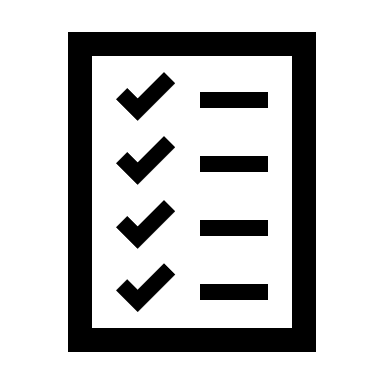 최초의 독도 표기
국도리 일기장 https://blog.naver.com/doll_qls
독도가 한국땅인 이유
: 세종실록 지리지
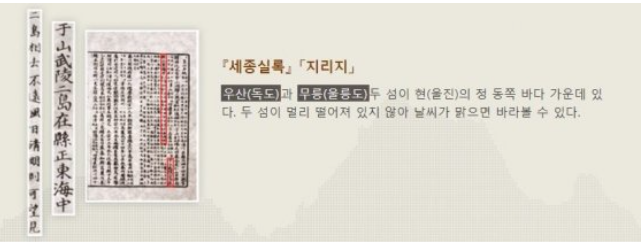 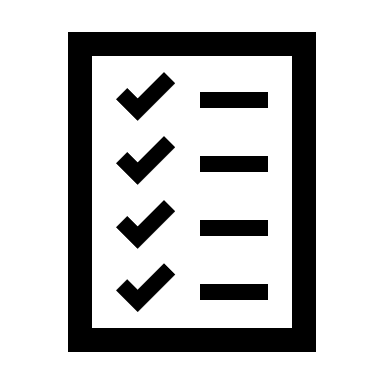 독도
가깝다
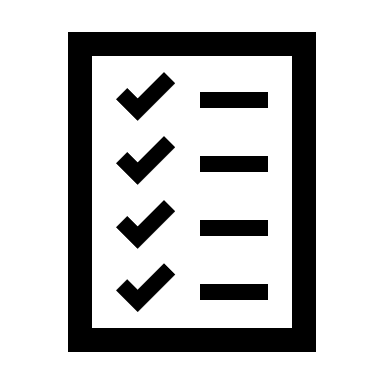 울릉도
국도리 일기장 https://blog.naver.com/doll_qls
독도가 한국땅인 이유
: 안영복 장군(1)
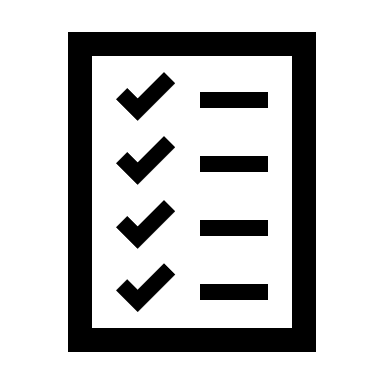 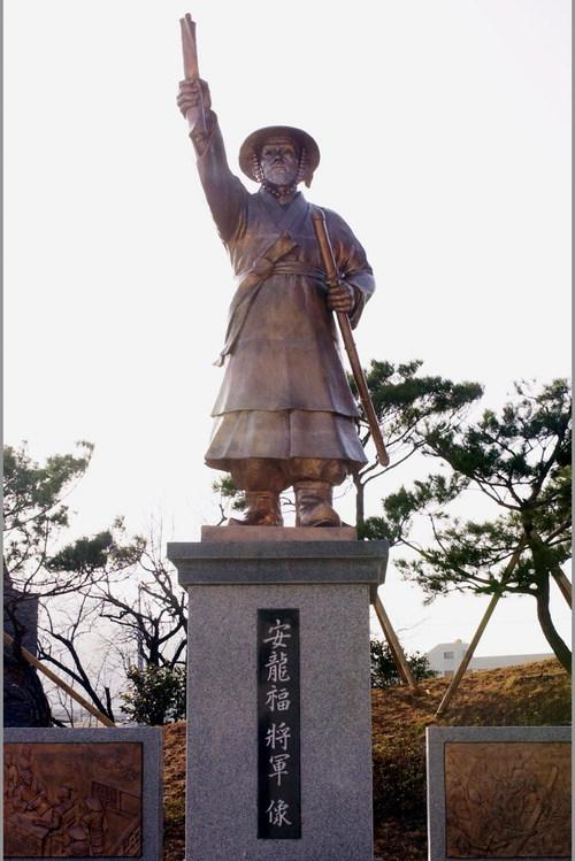 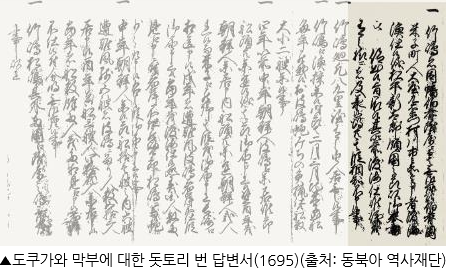 *안용복
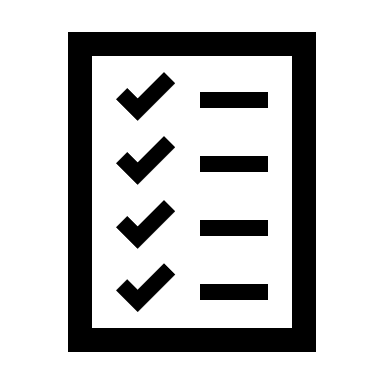 *안용복 납치
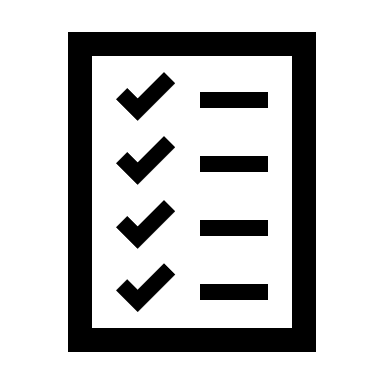 *울릉도 관사 파견
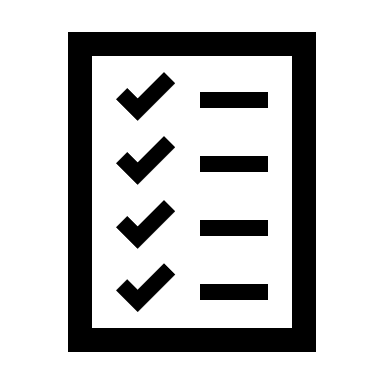 *일본의 도해금지령
국도리 일기장 https://blog.naver.com/doll_qls
독도가 한국땅인 이유
: 안영복 장군(2)
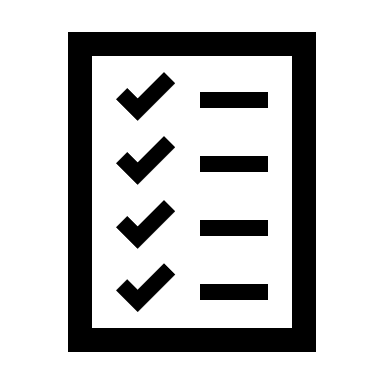 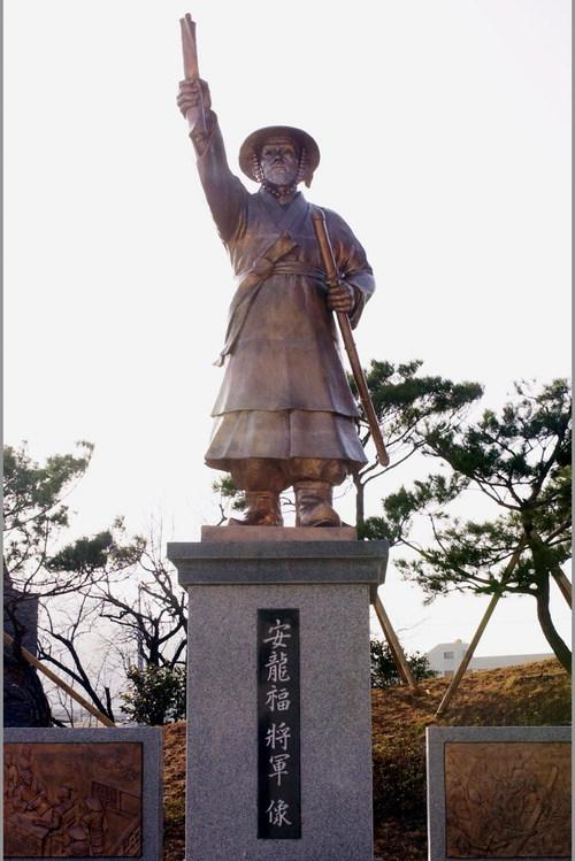 *안용복
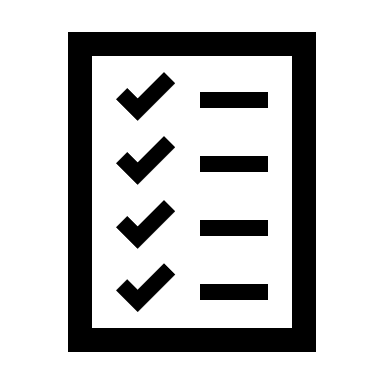 *오키섬 관리와 대면
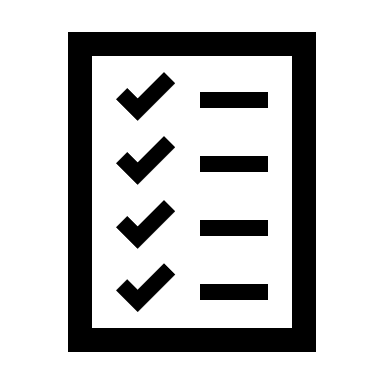 *독도는 한국땅 진술
국도리 일기장 https://blog.naver.com/doll_qls
독도가 한국땅인 이유
: 동국문헌지도
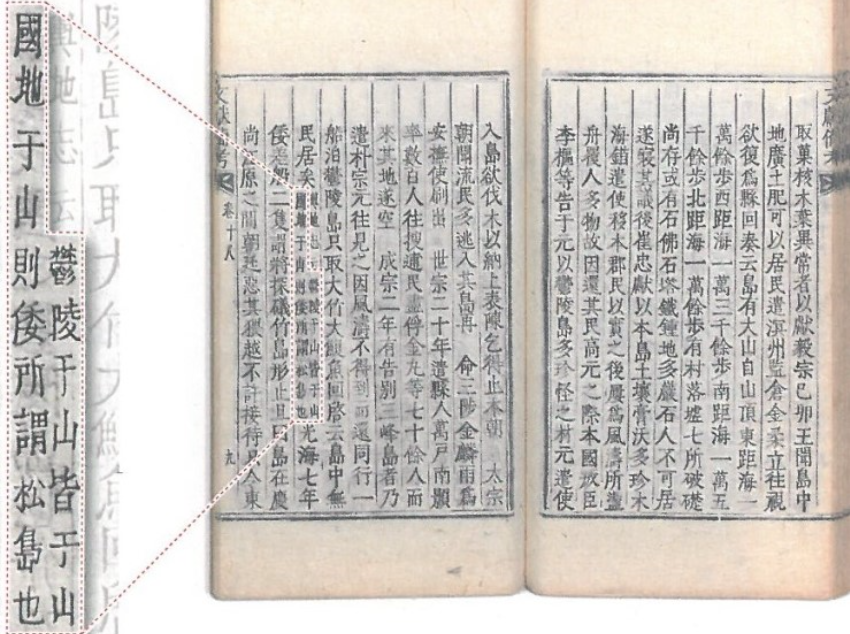 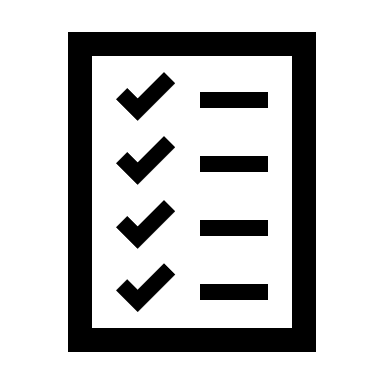 *독도와 울릉도
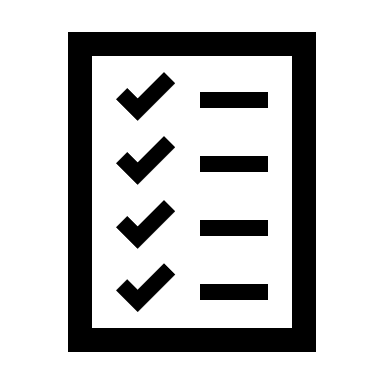 *우산국의 땅
국도리 일기장 https://blog.naver.com/doll_qls
독도가 한국땅인 이유
: 조선국교제시말내탐서
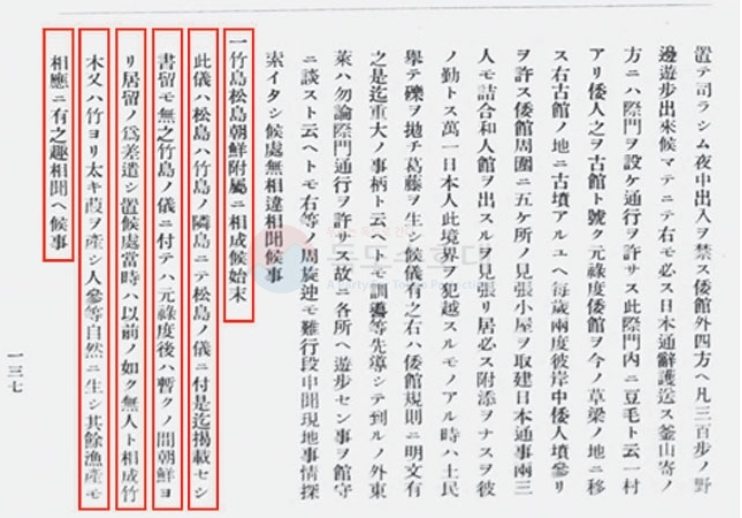 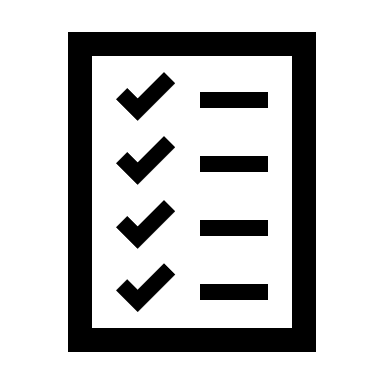 *울릉도와 독도는 조선의 부속
국도리 일기장 https://blog.naver.com/doll_qls
독도가 한국땅인 이유
: 역사적 근거
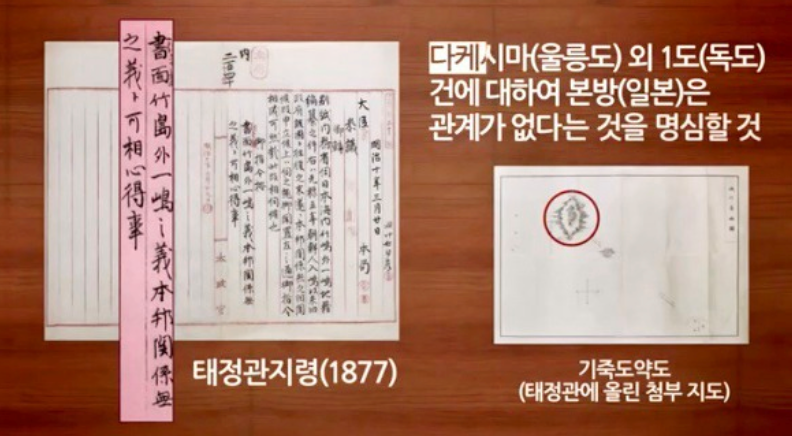 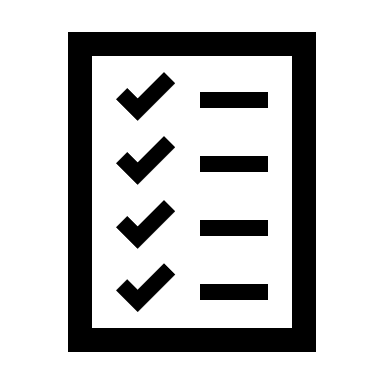 *일본 태정관
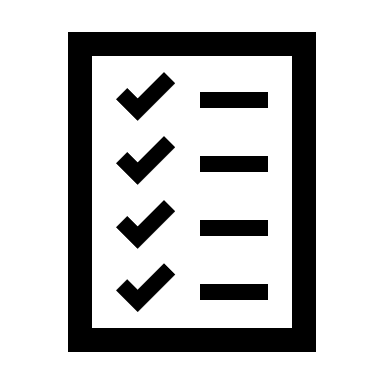 *울릉도와 독도는 일본령이 아니다.
국도리 일기장 https://blog.naver.com/doll_qls
독도가 한국땅인 이유
: 대한제국 칙령 제41호
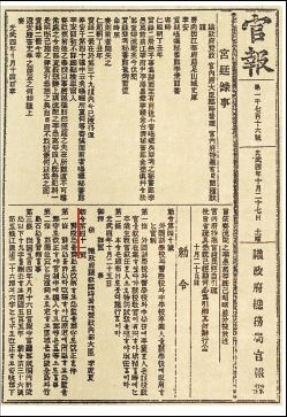 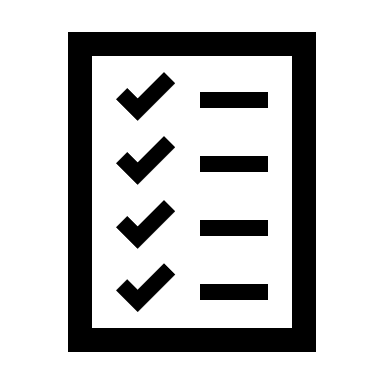 *고종황제의 칙령
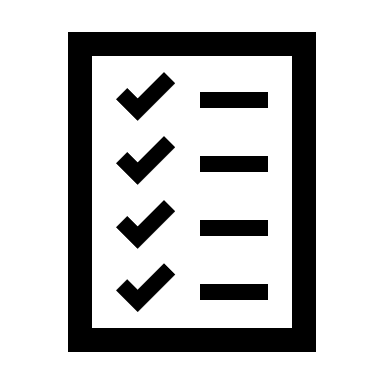 *독도는 울도군의 관할
국도리 일기장 https://blog.naver.com/doll_qls
독도가 한국땅인 이유
: 시마네현 고시 제40호(1)
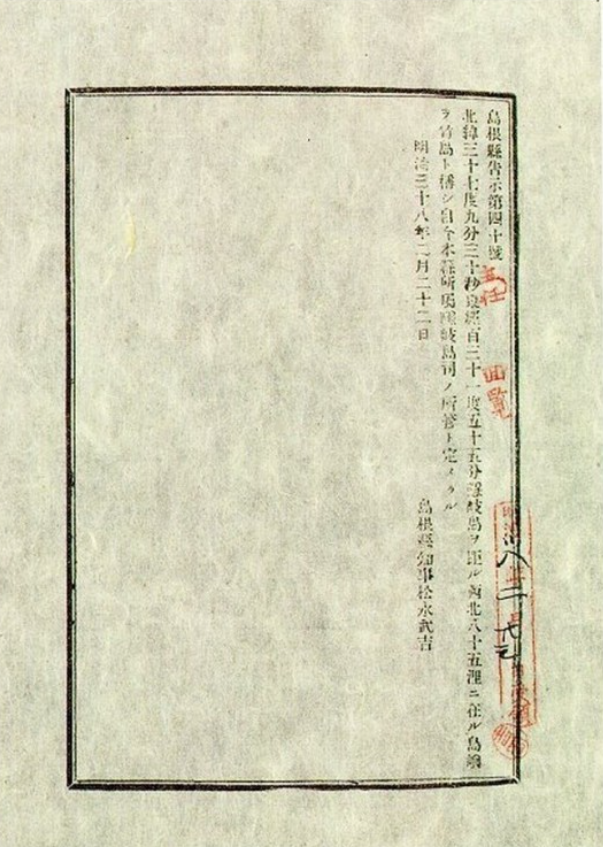 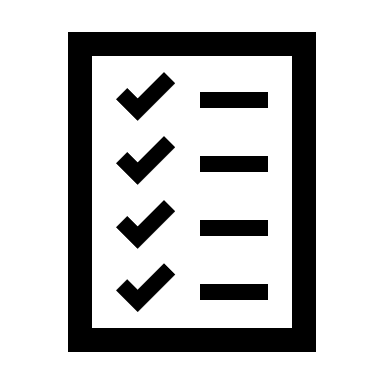 *일본의 독도영토 편입
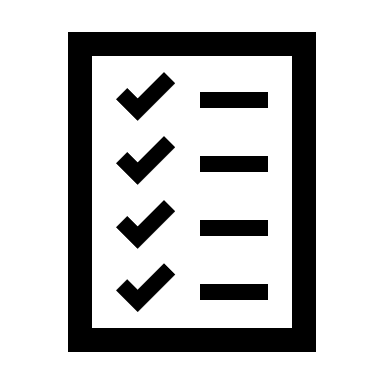 *불법행위
국도리 일기장 https://blog.naver.com/doll_qls
독도가 한국땅인 이유
: 울도군수 심흥택의 보고서(2)
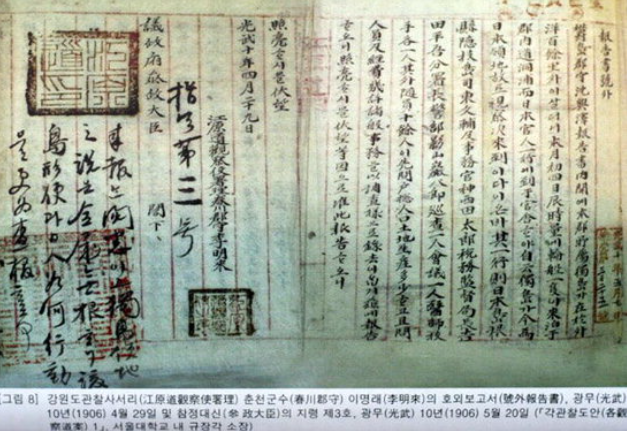 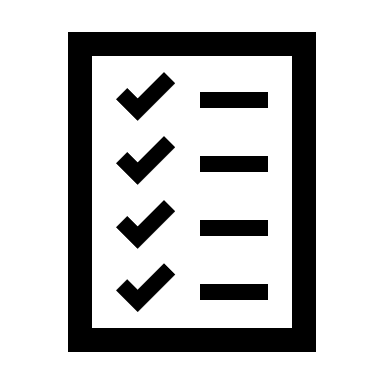 *독도는 울도군의 소속
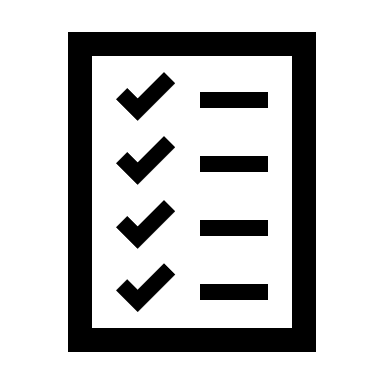 *일본에 반박
국도리 일기장 https://blog.naver.com/doll_qls
독도가 한국땅인 이유
: 의정부 참정대신(3)
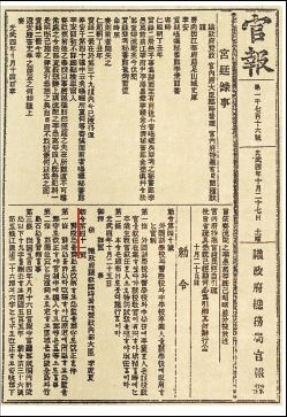 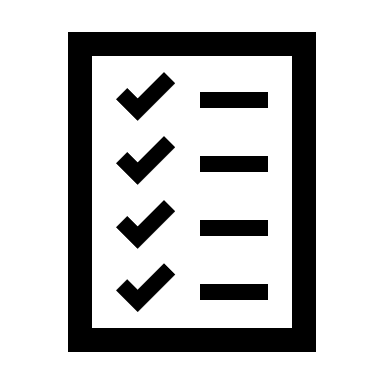 *대한제국 최고 행정기구
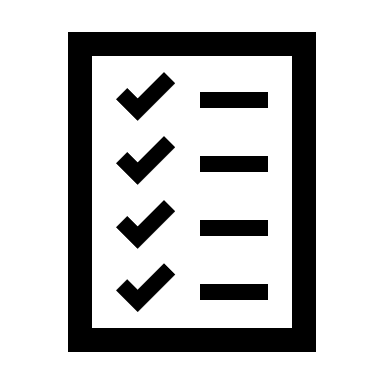 *일본의 주장 부인
국도리 일기장 https://blog.naver.com/doll_qls
독도가 한국땅인 이유
: 연합국 최고 사령관 각서(SCAPIN) 제 677호
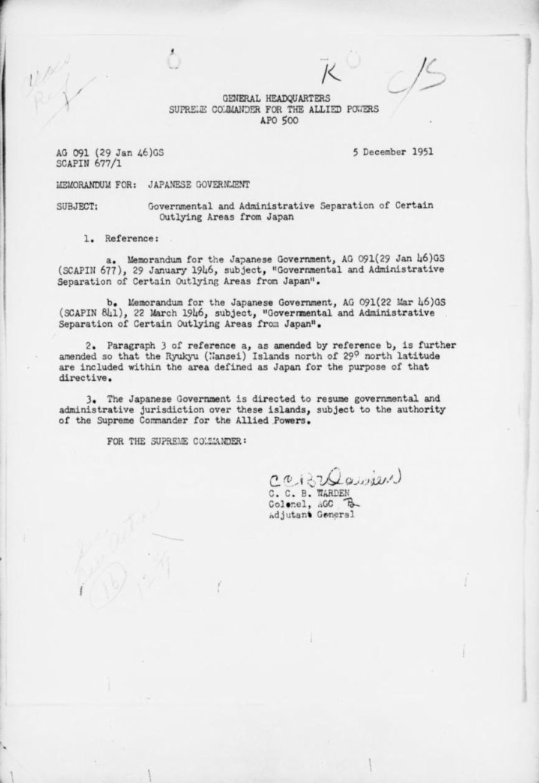 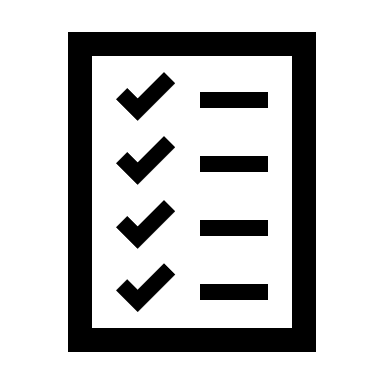 *제2차 세계대전 이후
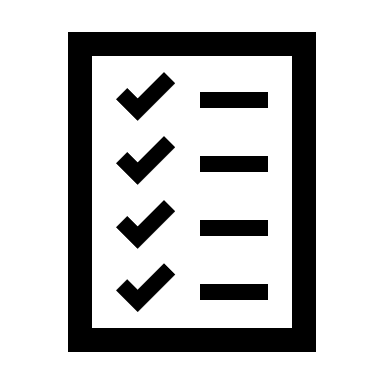 *독도 울릉도 제주도는 일본의 영토X
국도리 일기장 https://blog.naver.com/doll_qls
독도가 한국땅인 이유
: 연합국 최고 사령관 각서(SCAPIN) 제 1033호
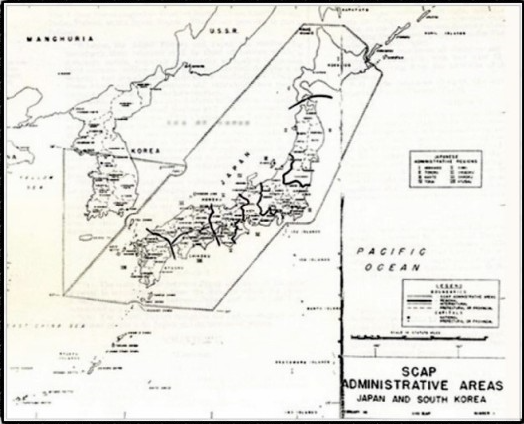 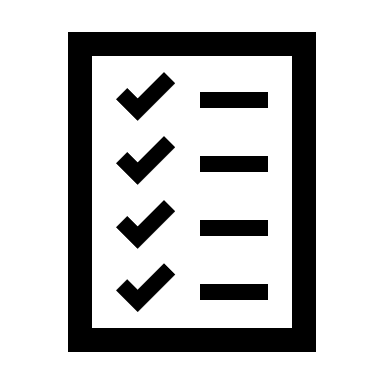 *일본선박과 국민은 독도 주변 12해리 이내 접근 금지
국도리 일기장 https://blog.naver.com/doll_qls
독도가 한국땅인 이유
: 샌프란시스코 강화조약 체결
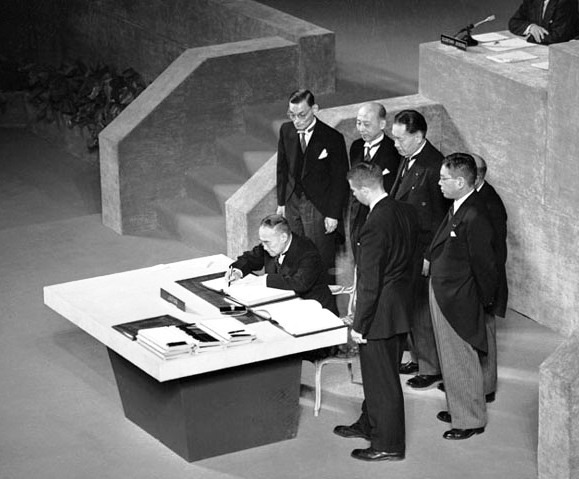 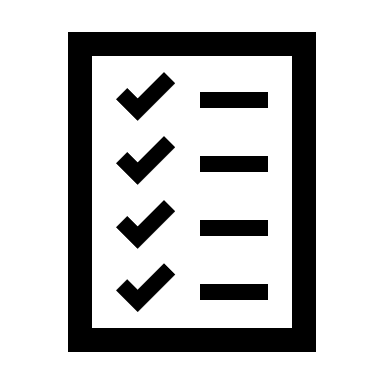 *한국의 독립인정

*제주도 거문도 및 울릉도의 권리 포기
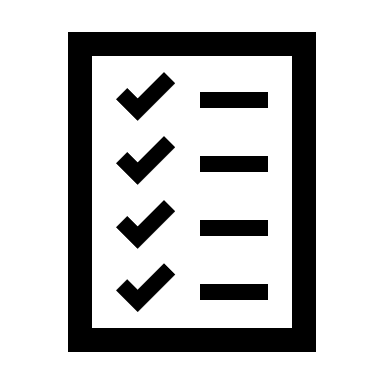 국도리 일기장 https://blog.naver.com/doll_qls
독도가 한국땅인 이유
: 대일본 전도
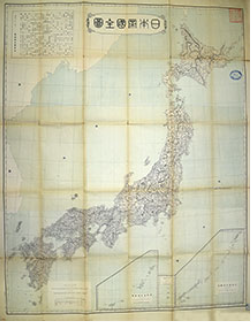 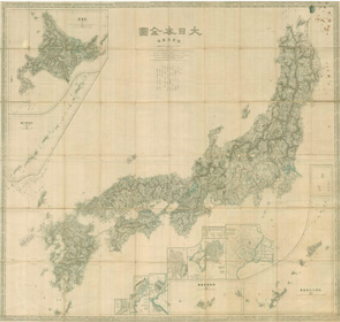 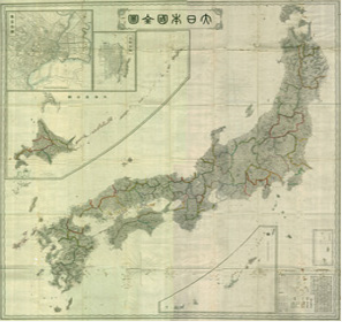 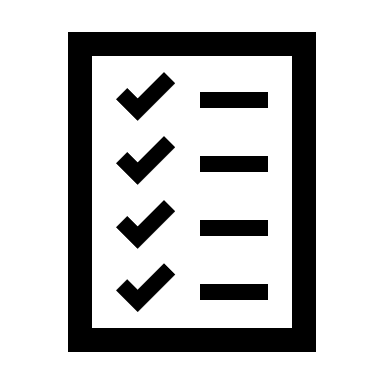 *세 가지의 대일본전도

*독도를 일본영역 표시X
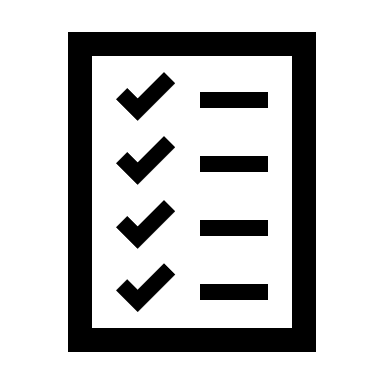 국도리 일기장 https://blog.naver.com/doll_qls
독도가 한국땅인 이유
: 카이로 선언
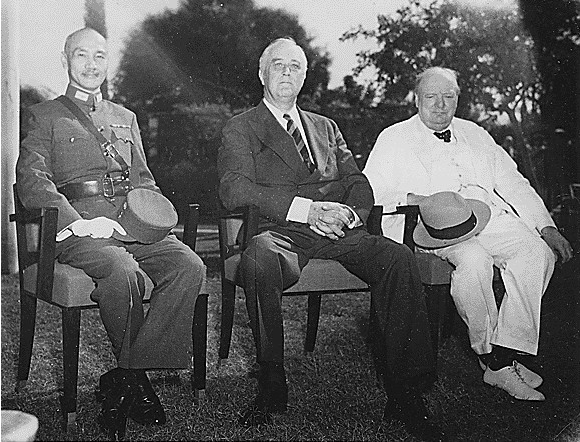 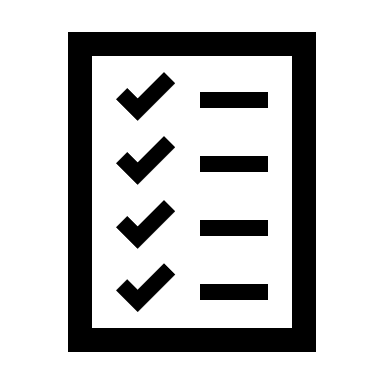 *영토를 되돌려 줘야한다.

*독도도 포함
국도리 일기장 https://blog.naver.com/doll_qls
독도가 한국땅인 이유
: 동영상 자료
국도리 일기장 https://blog.naver.com/doll_qls
참고문헌
독도 외교부 https://dokdo.mofa.go.kr/kor/index.jsp 

박상현(2006). 신한일어업협정과 독도 영유권 문제에 관한 연구, 11-27 

독도사랑 기자단(2019). 일본은 왜 자꾸만 독도가 자기네 땅이라고 우기는 걸까?/독도의 가치.https://blog.naver.com/hoam98/221524797125 

부산교육(2019). [독도의 날] 독도를 지킨 부산의 인물, ‘안용복’을 아시나요?
https://blog.naver.com/with_pen/221688346365 

명백한 한국 땅인 독도인데 일본인한테 물어보니까 돌아온 답변이..(2019)
https://www.youtube.com/watch?v=WxMHjEQJwKw 
 
잠깐만! 근데 독도가 우리땅인거 확실함? 증거 있음??_[이슈텔러] https://youtu.be/x6cT8LfolTM 

설민석의 십장생한국사 - 3회.잃어서는 안되는 땅, 독도 https://youtu.be/wcn57KJNKP8
국도리 일기장 https://blog.naver.com/doll_qls
Q&A
국도리 일기장 https://blog.naver.com/doll_qls
감사합니다
국도리 일기장 https://blog.naver.com/doll_qls